Week 1 – Day 5
Phoneme Blending
5
Guide children to blend phonemes to form words. Listen as I say a group of sounds.
 Then blend those sounds to form a word.
/m/ /a/ /t/          /k/ /a/ /t/          /d/ /a/ /d/

/s/ /a/ /t/           /b/ /a/ /d/         /m/ /a/ /n/
Phoneme Segmentation
Guide children to segment phonemes to words. Now I am going to say a word.
I want you to say each sound in the word.
at          mat          man          sat          sad
5
sat
can
man
nap
Have children read and say these words
white board
r
a
m
What is the new word we made?
Let’s blend all the sounds together and read the word.
Change the m to t.
r
a
t
What is the new word we made?
Let’s blend all the sounds together and read the word.
Change the r to c.
c
a
t
What is the new word we made?
Let’s blend all the sounds together and read the word.
Change the c to m.
m
a
t
What is the new word we made?
Let’s blend all the sounds together and read the word.
Change the t to p.
m
a
p
What is the new word we made?
Let’s blend all the sounds together and read the word.
Change the p to n.
m
a
n
What is the new word we made?
Let’s blend all the sounds together and read the word.
Change the m to f.
f
a
n
What is the new word we made?
Let’s blend all the sounds together and read the word.
Change the f to t.
t
a
n
What is the new word we made?
Let’s blend all the sounds together and read the word.
Change the n to p.
t
a
p
What is the new word we made?
Let’s blend all the sounds together and read the word.
Change the t to n.
n
a
p
What is the new word we made?
Let’s blend all the sounds together and read the word.
Change the n to c.
c
a
p
What is the new word we made?
Let’s blend all the sounds together and read the word.
Change the p to n.
c
a
n
What is the new word we made?
Let’s blend all the sounds together and read the word.
Change the c to p.
p
a
n
What is the new word we made?
Let’s blend all the sounds together and read the word.
Help the children practice word automaticity. Point to each word as children chorally read it. Test how many words children can read in one minute.
dad
fans
van
at
pats
am
man
pack
hat
can
map
jams
sags
cab
tap
5
Structural Analysis
Have children explain when the –s ending is used with action words.

Then have children practice writing action words with –s such as tap, nap, pack, and wag.
Spelling Word Sort
-an
-ap
-at
5
Spelling Test
__________
__________
__________
__________
__________
__________
__________
__________
High-Frequency Words – Have children write a sentence with each word.
5
not
does
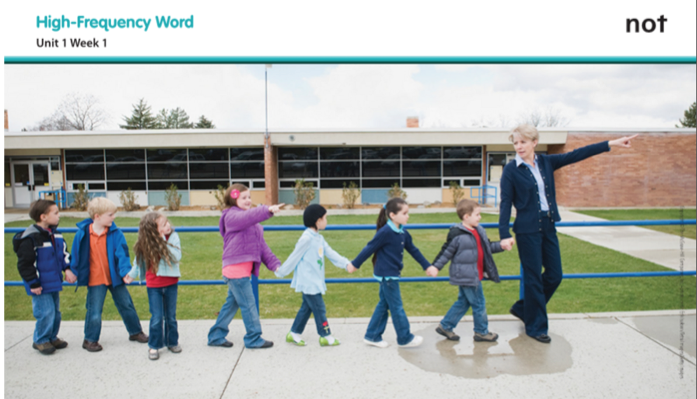 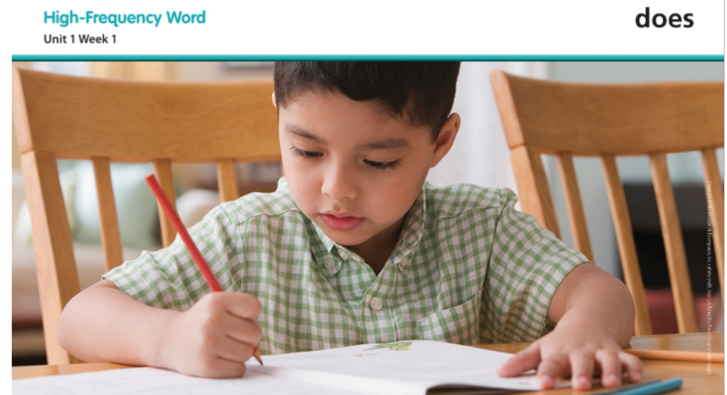 school
what
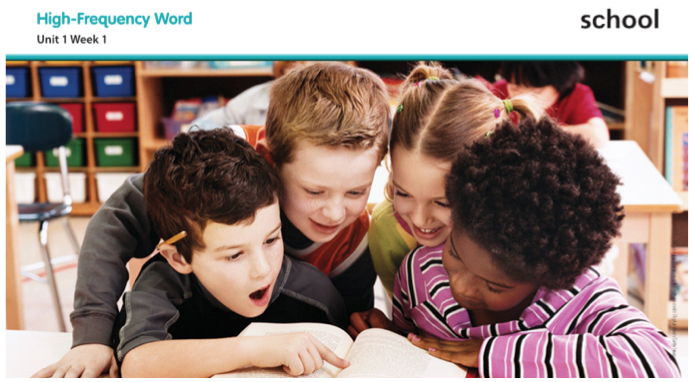 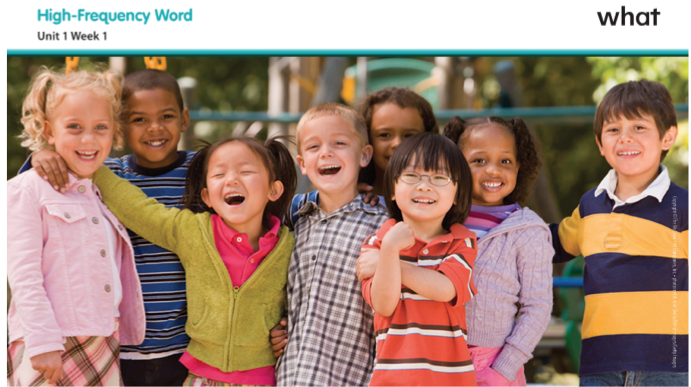 Independent Writing
5
Prompt:
 
Think about which event shows Nat’s feelings about school have changed.

Think about which clues helped them understand how Nat felt.
	
Prepare: what they will say about their finished writing and drawing to the class.
Present: children will take turns giving presentations of their responses 
Evaluate: Have children discuss their own presentations and evaluate their 				performance using the presentation rubric.
Publish: Display their writing and drawings on a bulletin board.
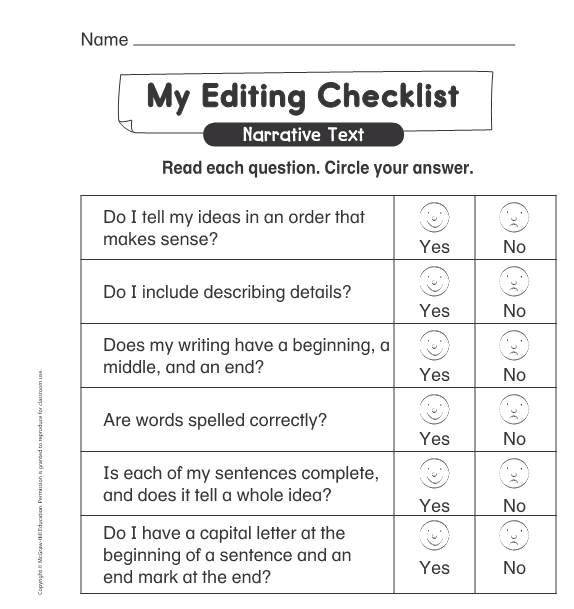 Grammar
Review: Define what a sentence is. 
Have children tell how they know this is a complete sentence.

Sam and Yan like to play at school.

Practice: Work with a partner to turn each incomplete sentence into a complete idea.
I have a

ran to
Grammar
Review: Remind children that a sentence begins with a capital letter.

Practice: Have children fix the sentences.

i like to play with Jan and Pam.

we like to play tag.
Text Connections
Essential Question: What do you do at your school?

You will need to think about all the selections you have read and the information you have learned about what children do at school.
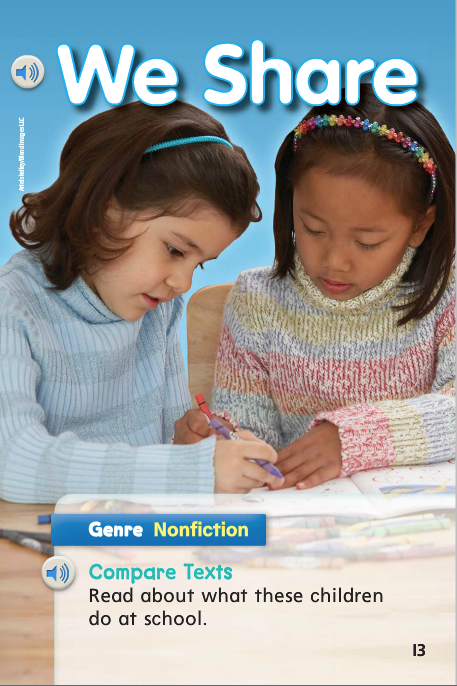 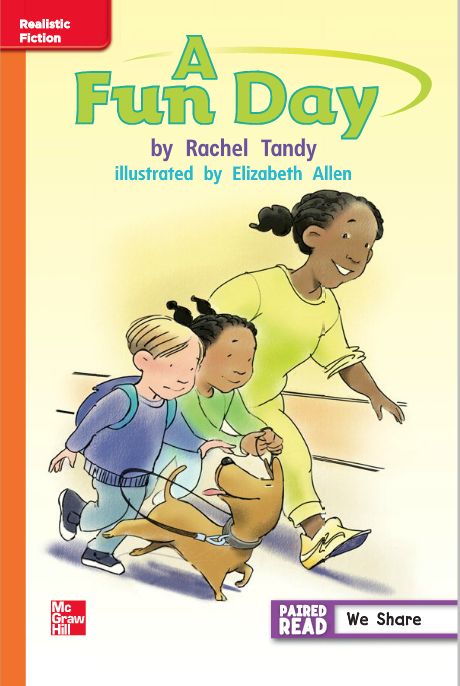 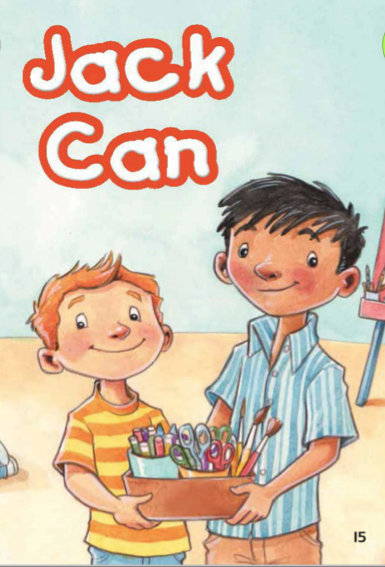 Guide children to review the selections and their completed graphic organizers. Have children work with partners to compare information from all the week’s reads.
What do you do at school?
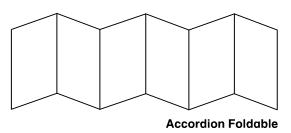 Research and Inquiry
Create a checklist and review their pages for a class book:

Does their page describe an activity children do at school?

Why did they choose that activity?

Do they wish to make any changes or add information that relates to the school activity?

Have they taken notes about what they would like to talk about when presenting their book pages to the class?
Carlos
Name ___________________
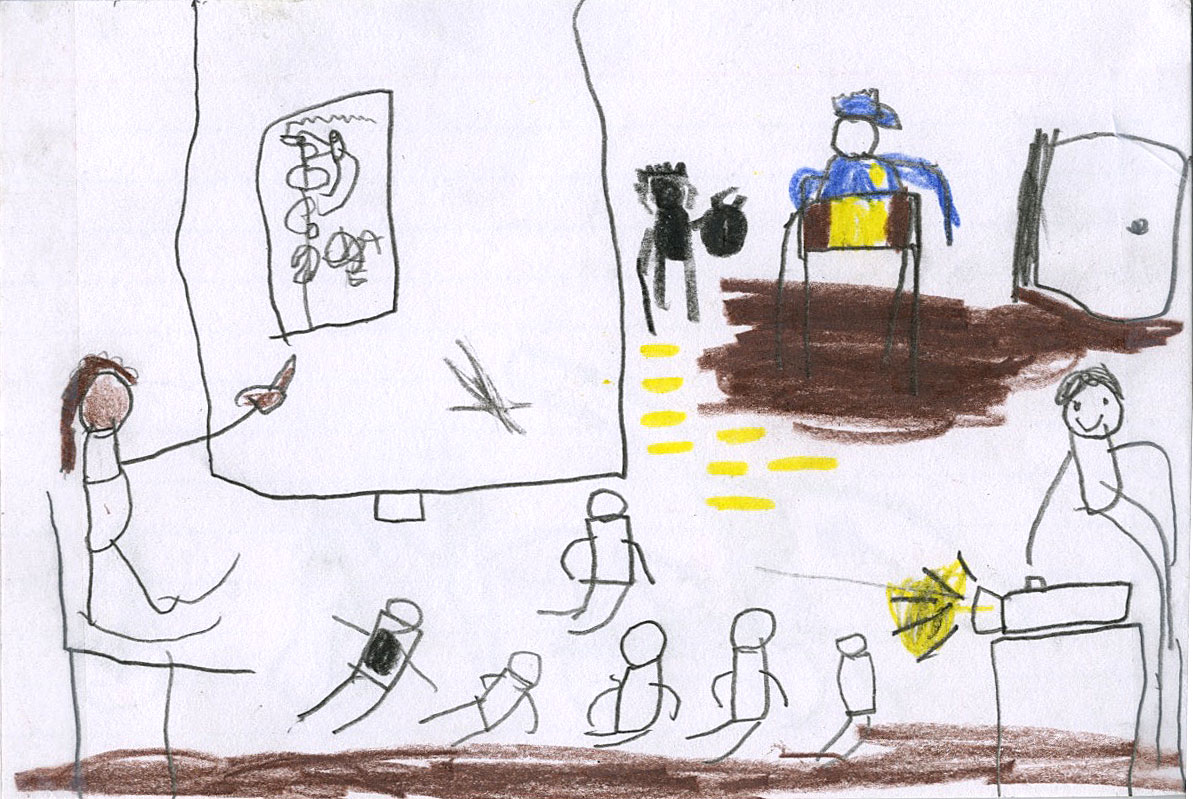 My teacher teaches us about monkeys. I like to help with the projector. Sometimes, Jorge has to sit in time out.
Guide partners to practice sharing their book pages with each other,